РОДСТВЕННЫЕСЛОВА.
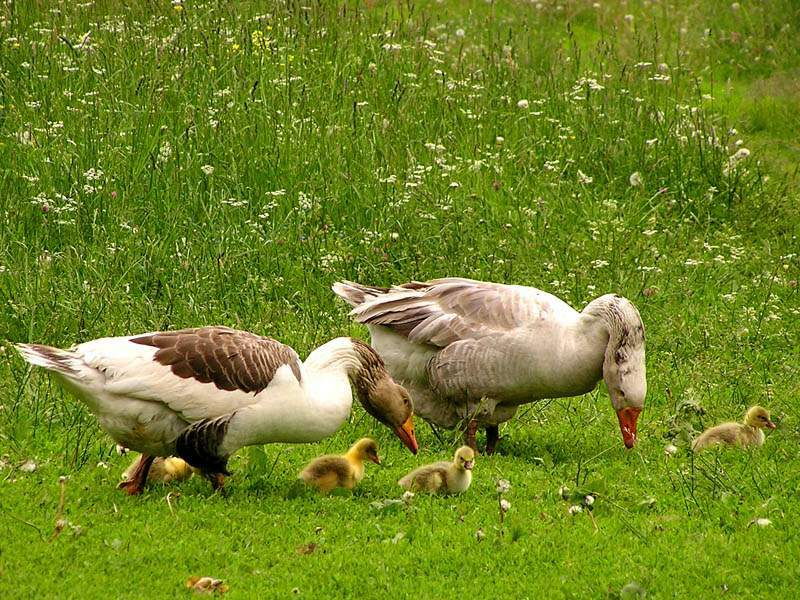 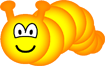 Лес – лесник                           Стена - гвоздь
Река – плот                         Кот - котик
 Сад – садовый                          Поле - полюшко
   Дом – домашний                Гриб - грибной
   Дом – дым                     Обед - стол
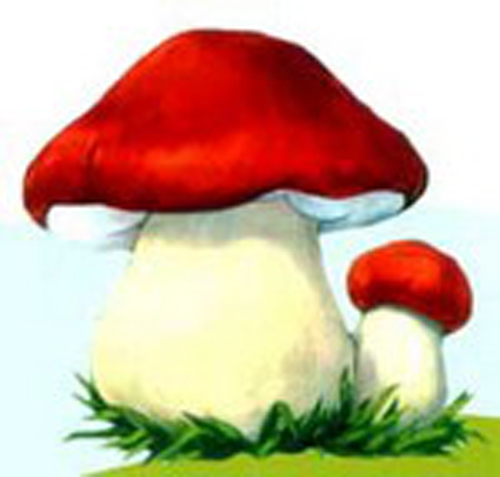 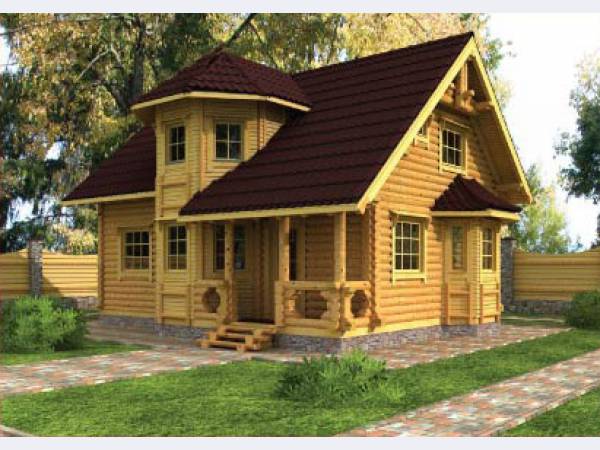 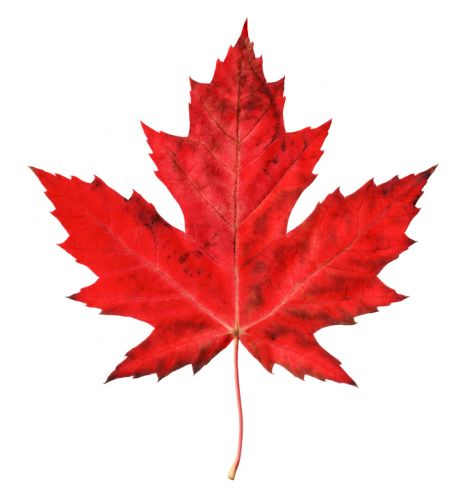 Было
интересно …
Я понял, 
        что …
Мне
захотелось …
Было трудно …
У меня получилось …
ДОМАШНЕЕ ЗАДАНИЕ
Подберите родственные слова к слову ЛЕС.
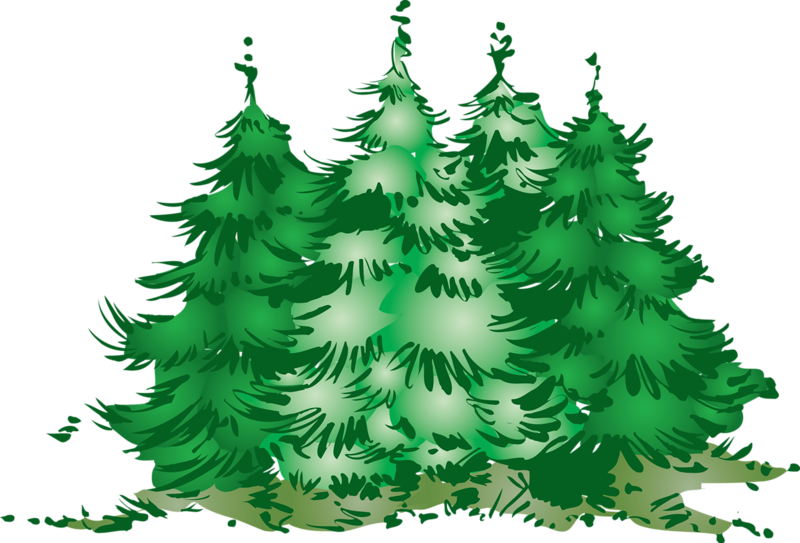